p+n Exclusive Events from the CLAS12
Selection criteria :

Exactly one p+
Track quality check
p+  momentum > 0.2 GeV
p+ should be detected by FD
No other charged hadrons except π+ 
W<2 GeV

Measured p+ energy in CM Emes should coincide  with the computed Ep+ from W-values (1) determined from the scattered e- momentum
Matching cut for CM pion energy:
(1)
Cut # 7:
After cuts # 1-6:
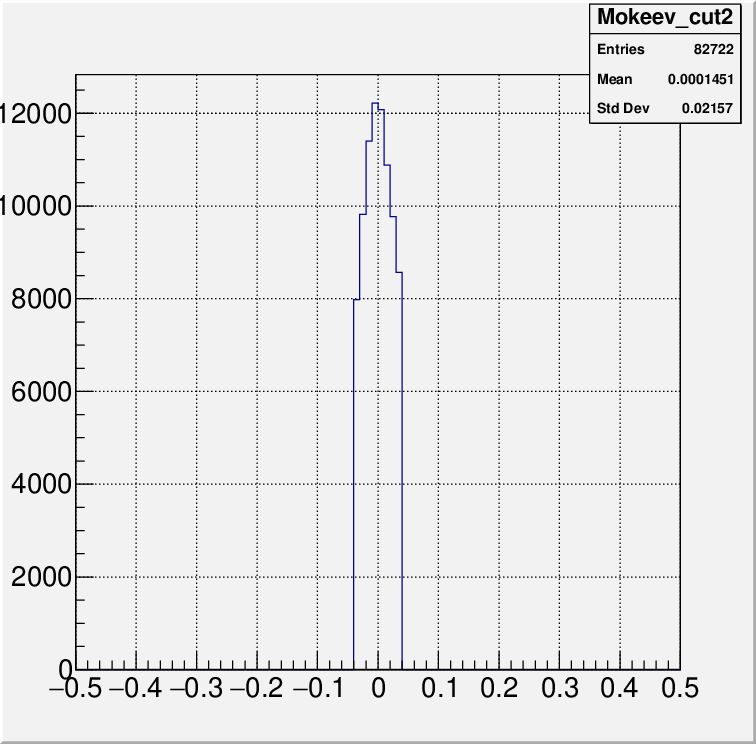 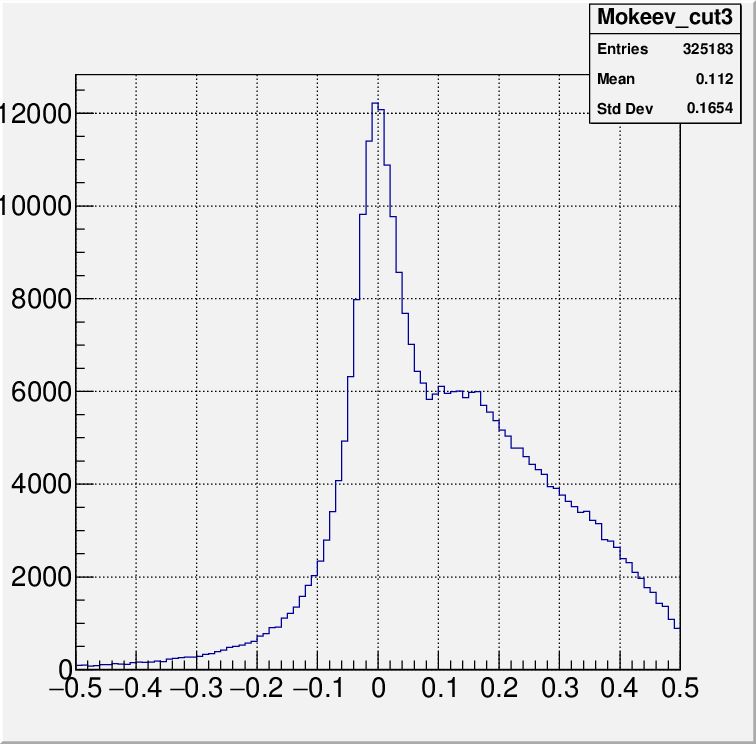 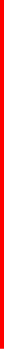 GeV
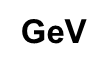 E mes-  Ep+
E mes-  Ep+
Missing mass MM(n):  ep→e’p+X
No cuts on π+:
+ Cuts # 1-6
+ Cut # 7
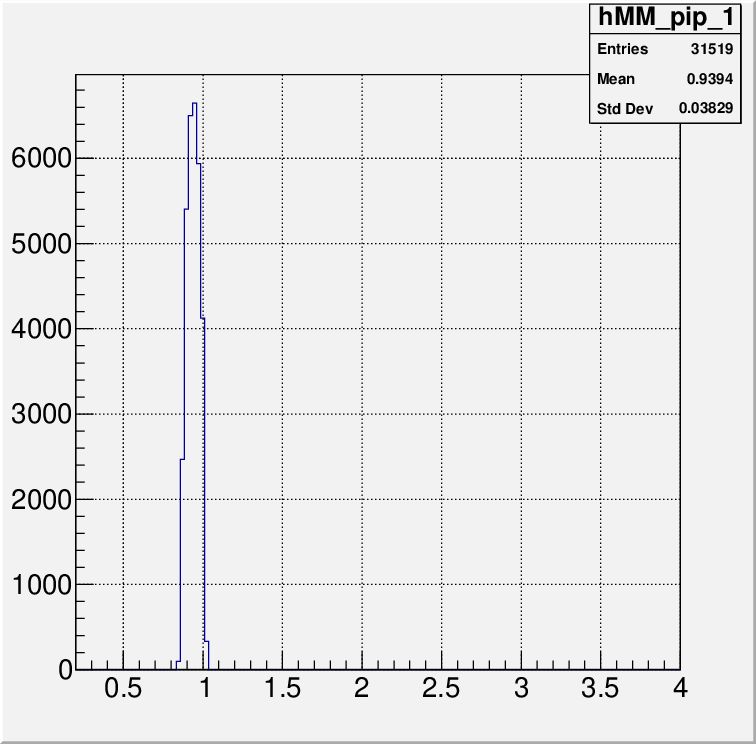 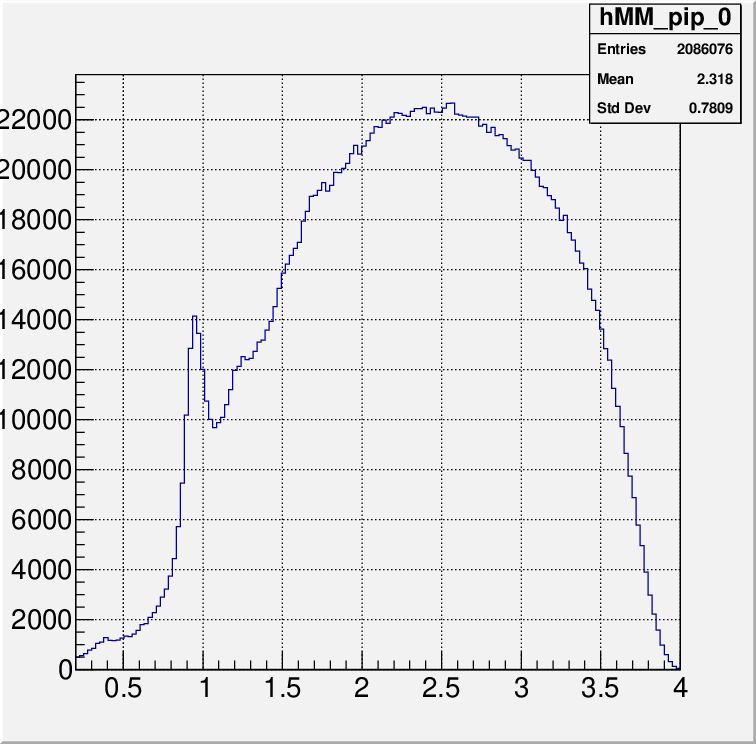 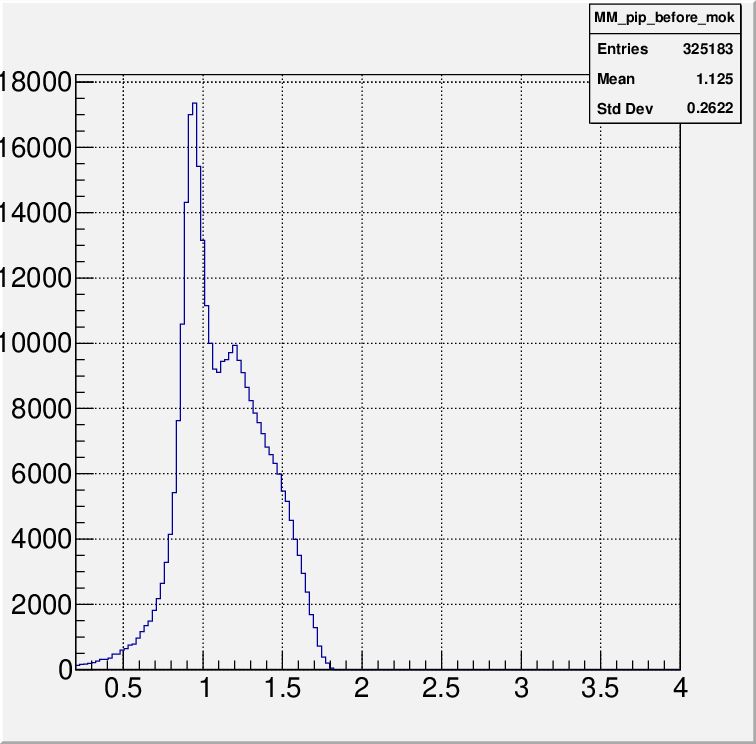 MM(n)
MM(n)
MM(n)
GeV
GeV
GeV
Good isolation of epe’p’p+n  events
1
W-distributions of the Selected p+n Exclusive Events in Different Q2-intervals
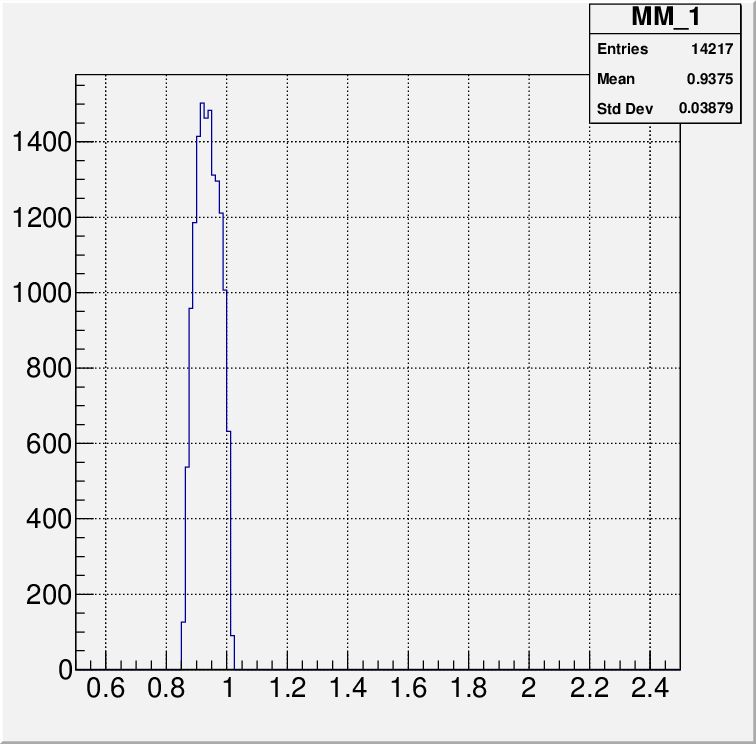 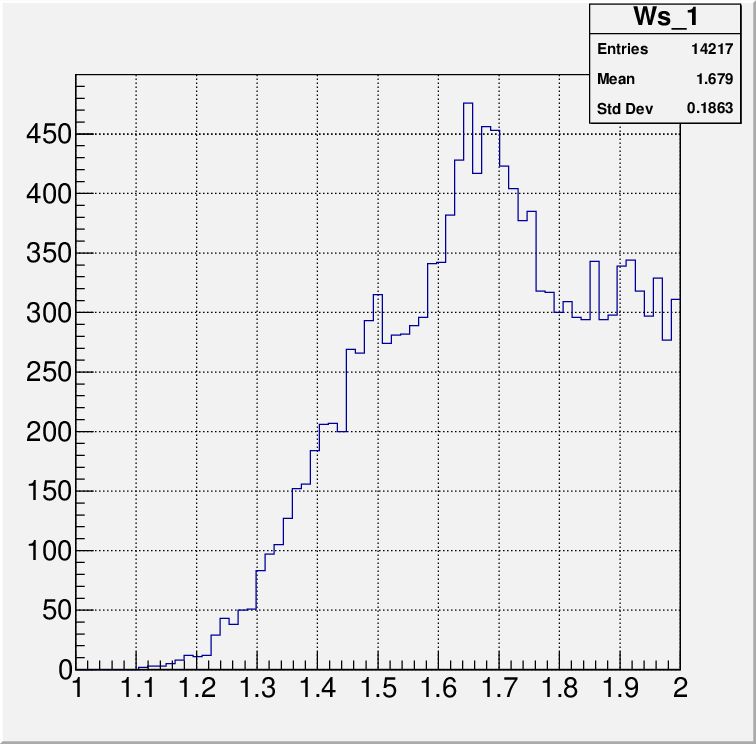 Q2<2 GeV2
W, GeV
W-distributions demonstrate
the structures corresponded to the second and third resonance regions. The structure become more pronounced as Q2 increases
MM(n), GeV
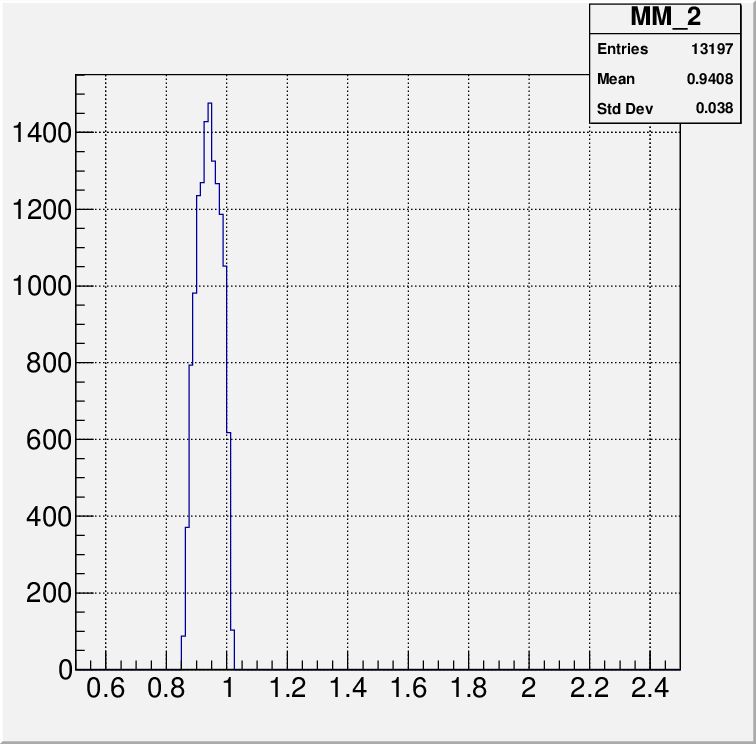 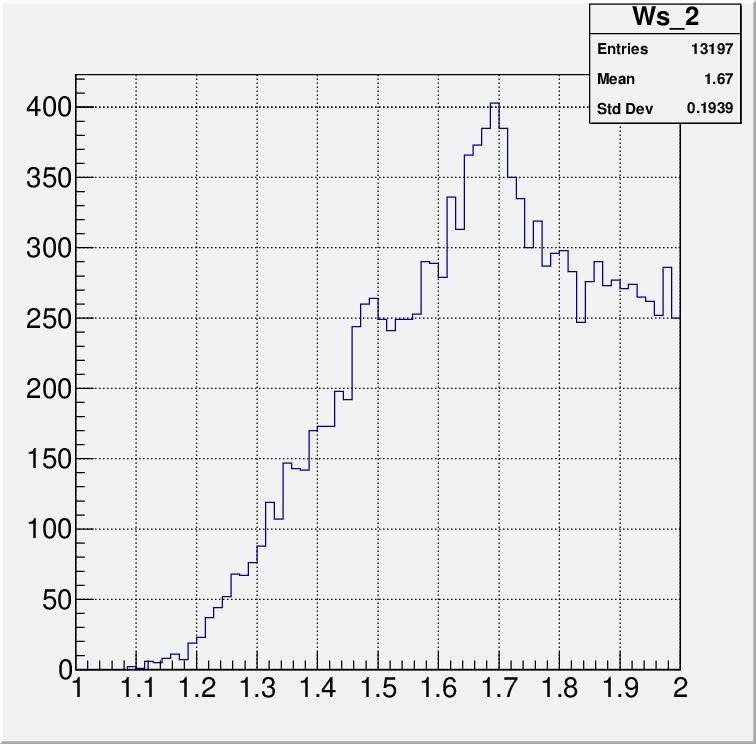 2<Q2<3.5 GeV2
W, GeV
MM(n), GeV
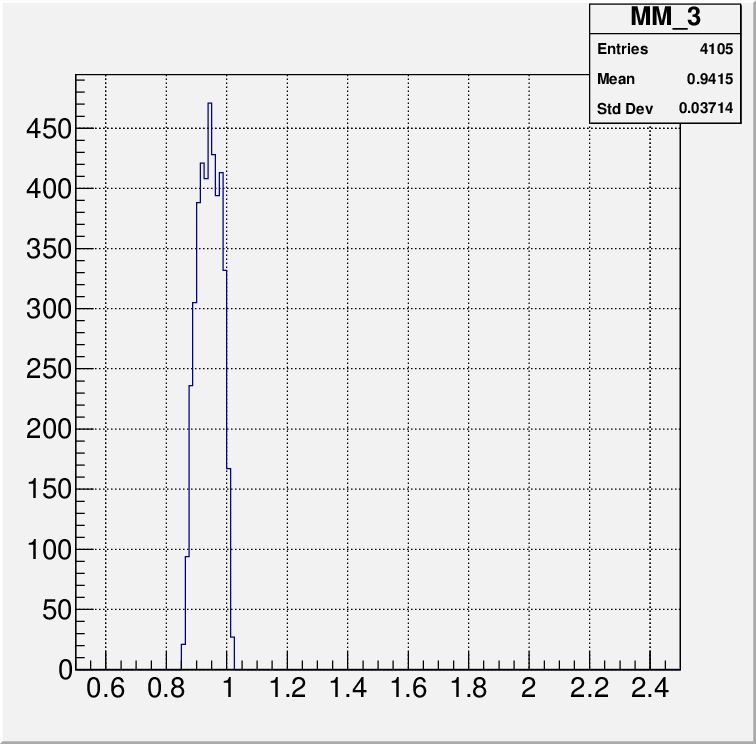 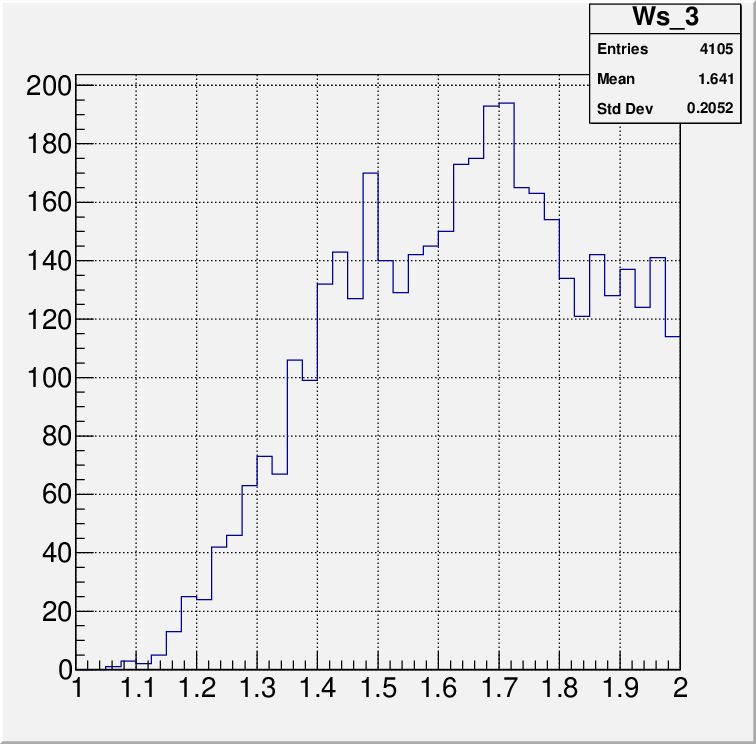 Q2>3.5 GeV2
W, GeV
MM(n), GeV
2